Development Cooperation Forum
Partnering with Philanthropy
30 November 2015
Prepared by Shelagh Gastrow, Director
Context
Fast changing world
New technologies
New paradigms
Issues more complex
Instability
Innovation
Systemic change
Long term thinking
Resources for greatest impact
Co-operation
Collaboration
Alliances
© GastrowBloch Philanthropies
What is philanthropy?
“Surplus wealth is a sacred trust which its possessor is bound to administer in his lifetime for the good of the community.”

“The man who dies rich, dies disgraced”

Andrew Carnegie
© GastrowBloch Philanthropies
What is philanthropy?
Private investment in social change
Private money
Private activity
Personal passions
Personal legacy
Family values
© GastrowBloch Philanthropies
Charity
Temporary alleviation of social problem

Lack of professionalism

Makes case for government action less compelling
© GastrowBloch Philanthropies
Philanthropy
Addresses systemic or root causes
Locates and supports innovation
Translate values into action
Interaction of public needs and private choices
Stimulates people to help themselves
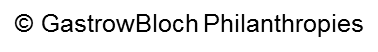 Philanthropy in SA
Long history of institutionalised foundations.
Range from endowments exceeding R3billion to very small.
Many have no endowments, but the family provides annual funding.
Operate under the radar, yet professionalised.
Unknown scope
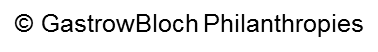 Philanthropy in SA
Focus Areas

Education
Health
Social Justice
Environment
Entrepreneurship
Welfare
Arts
Beneficiaries

Nonprofit Orgs
Individuals
Universities
Hospitals
Museums
Orchestras
Research Institutes
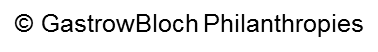 Endowments
A principal sum donated to a trust in perpetuity
Invested
Distributions :  4-5% of total value including operational costs
R500m = R22,5 million (@4,5%)
R2,25m for overheads
R20,25m grants
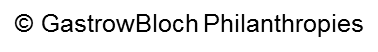 Recent GBP study of 21 Foundations
How many had endowments : 14  (13 in perpetuity)

Total value of endowments : 2 < R100 m; 3 between R100m and R500m; 2 between R500m and R999m;4 x R1billion – R2 billion; 3 more than R2 billion.

How many injected annual funding : 9 make annual donor contributions

Annual grantmaking spend of 21 foundations : R763,8million
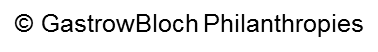 Grantmaking
Decisions on distributions made by trustees in line with wishes of founder and the trust document.
Application process
Due diligence, site visits
Selection of grantees
Documentation and budgeting
Indicators of impact
Grant payments
Monitoring and reporting
Review
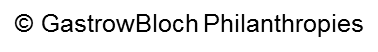 Legal compliance in SAPhilanthropic Foundations
Registered as NPOs
Registered tax exempt with SARS

Enabling environment for growth of the philanthropic sector:
Empowering framework
Tax incentives
Resources and networks
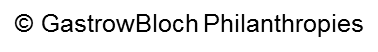 Tax ramifications
Institutionalised Philanthropy
Foundations/Trusts

Long term
Sustainable
Control given to Trust
Specific Purpose
Registered PBO
Endowment invested & distributed


No tax benefits for donor
Giving



Short term
Random
No registration
Charitable approach
Alleviation not solution
Neediness


Tax benefits for donor
18A
© GastrowBloch Philanthropies
The nature of philanthropy
Accountability and risk
Not answerable to voters and shareholders
Accountability to public limited
Independent
Free to be bold or unconventional
Innovation comes from the edge
Low levels of bureaucracy
Quick decisions
Fast action
Pilot projects
Leverage
Less funds than government
Convening power
© GastrowBloch Philanthropies
The Daring of Private Philanthropy
The Case of Garnishee Orders

Wendy Appelbaum – activist philanthropy
Exposed abuses by credit providers and loan sharks
Objective : access to responsible and affordable credit
Accessed salary payments with illegal emolument attachment orders (garnishee orders)
Network to effect change :
	Law firm Webber Wetzel
	Financial well being firm Summit
	Legal Aid Clinic, University of Stellenbosch
Led to court finding that will radically transform how debt is managed in SA.
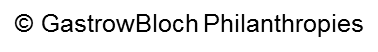 The Nature of Government
Accountable to voters
Heavy bureaucracy
Slow decision-making
Should be careful with public money
Is the wealthiest sector involved in development
Little flexibility
© GastrowBloch Philanthropies
Nature of the Corporate Sector
Focus on the bottom line (regardless of social impact)
Driven by the imperative to build social capital 
Reputation and image drive decisions
Risk averse
Measurement driven
Company employees often drive CSI spend
Competitive
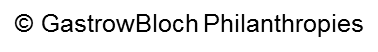 The nature of international development agencies
In line with foreign policy objectives
Require synergy with government priorities
Extension of political strategies
Highly bureaucratic
Need to account to home government
Contracts can be broken short term
Large amounts of money
Work contracted to local “partners”
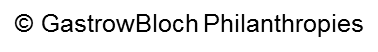 What inhibits collective action?
Different sectors have different agendas
Bureaucracy and legislative constraints on the part of government and occasionally business.  Red tape
Marketing imperative of business over-rides the common vision
Concern about diluting the brand
Views of shareholders, clients and customers
Competition
Want more tangible return on investment
Lack of will to collaborate as it would not affect the company’s bottom line.
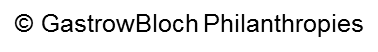 What inhibits collective action?
How do we shift the corporate sector to a developmental agenda?
Different mandates, even within the private philanthropy sector.
Government has the long-term mandate and should not engage with unsustainable projects for short term political wins.
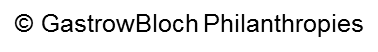 What inhibits collective action?
Over regulation vs under regulation : both can inhibit co-operation

Competitive environment : civil society and institutions also require philanthropic funding. 

No driver/champion for the initiative
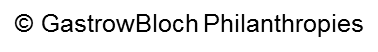 Fault lines in co-operation
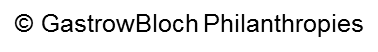 Principles of collaboration I
In advance
Respect and trust 
Clarity on purpose, expectations, incentives and success factors.
Identify common values and common purpose
Open to multiple perspectives
Understanding that systemic change requires long-term investments.
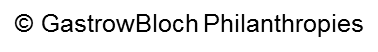 Principles of collective action II
Not always the grand plans, but deeper and local
Accepting there is no single model for success as each project is context driven.
Shared control
People want to remain in control
Letting go of ego
Non-territorial
Mutual accountability
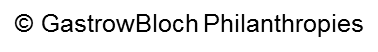 Models of Collaboration
Government taking innovation to scale – initiated by philanthropy
Foundations involved in public policy research at request of government
Formalised structures within government departments
Foster collaboration with philanthropy, civil society and business
Convene and facilitate collaboration
Leverage resources and find opportunities for collaboration
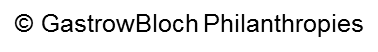 Thank you
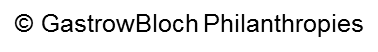 www.gbphilanthropies.co.za